Laurea in SCIENZE DELL'educazione
Insegnamento di Pedagogia INterculturale
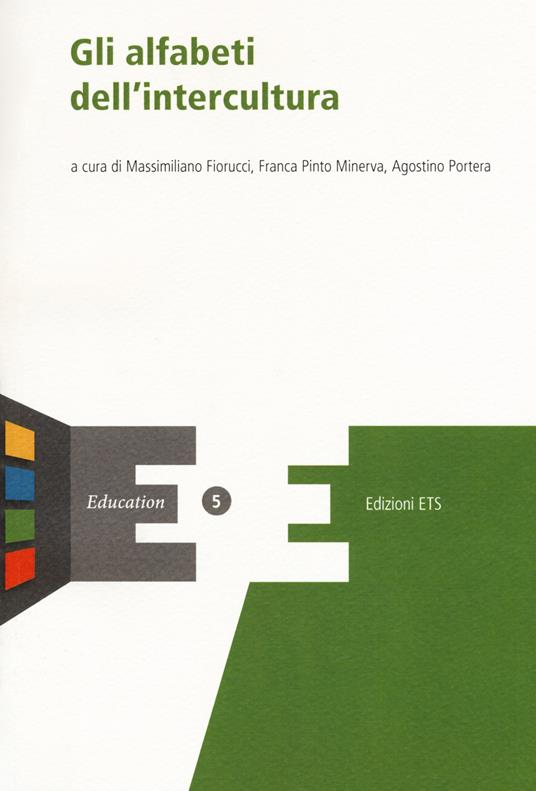 VOCE INTERCULTURA E CRITICAL PEDAGOGY
di Domenica Maviglia
Elisa Girotto 
Jessica Zavagna
Ped.Interculturale 2022
[Speaker Notes: Il titolo deve essere specifico e diretto. Usare il sottotitolo per fornire il contesto specifico del discorso.
-L'obiettivo è quello di attirare l'attenzione del gruppo di destinatari tramite una citazione, delle statistiche allarmanti o un evento particolare.  Non è necessario includere questi elementi nella diapositiva.]
Spazio dell’incontro - Intercultura
Inter—cultura

Spazio a 2 fasi:
1. Incontro - confronto
2. Dialogo - ascolto - intesa
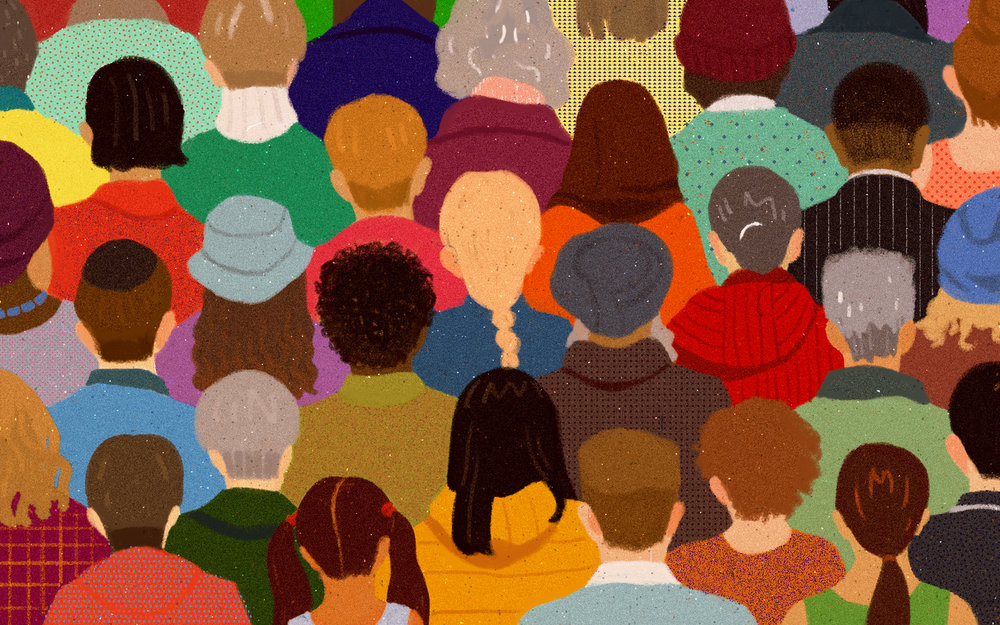 Ped.Interculturale 2022
Critical Pedagogy
Anni ’60, ambito filosofico
Filosofia dell’educazione 
Trasformare le condizioni sociali di soggetti esclusi. Promuovere l’emancipazione e la rappresentazione
Ped.Interculturale 2022
[Speaker Notes: Usare i punti delle informazioni generali per aggiungere dettagli particolari o utili per la comprensione del contesto del discorso.
-Non leggere questi punti principali dalla presentazione PowerPoint, ma elaborarli durante il discorso.]
Critical Pedagogy e  processo educativo
Critical Pedagogy come modello di pedagogia ed educazione interculturale
Approccio che può essere pensato come una bussola nel processo educativo
Processo educativo come pratica di umanizzazione
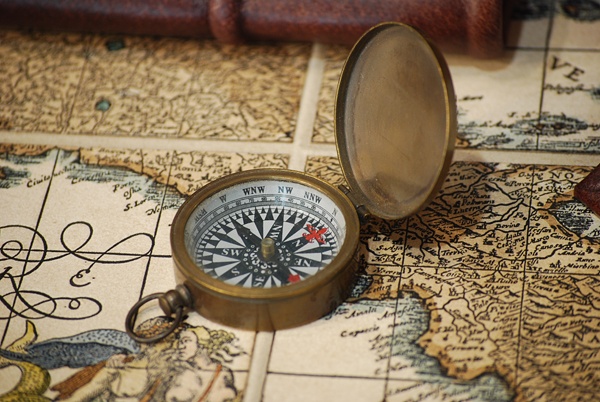 Ped.Interculturale 2022
Critical Researcher
Critical Researcher: insegnate capace di valorizzare ogni aspetto di ciò che è considerato diverso
Usa il dialogo come opportunità di arricchimento personale
Ped.Interculturale 2022
[Speaker Notes: Il titolo del 1° punto principale deve essere chiaro e conciso.  Ogni prova fornita deve essere riepilogata chiaramente e corredata da citazioni corrette.  Non basta semplicemente leggere la prova, occorre elaborarla quando necessario.  
[Digitare le note per l'elaborazione qui]
Passare al 2° punto principale e alla diapositiva successiva con un effetto di transizione.]
Come attuare questa pratica educativa?
Freire e l’etica universale dell’essere umano
L’insegnate e il suo ruolo di empowerment verso coloro che sono etichettati come diversi e marginalizzati
Ped.Interculturale 2022
[Speaker Notes: Il titolo del 1° punto principale deve essere chiaro e conciso.  Ogni prova fornita deve essere riepilogata chiaramente e corredata da citazioni corrette.  Non basta semplicemente leggere la prova, occorre elaborarla quando necessario.  
[Digitare le note per l'elaborazione qui]
Passare al 2° punto principale e alla diapositiva successiva con un effetto di transizione.]
Riassumendo….
Parlare di Critical Pedagogy significa saper accogliere e rispettare la dignità dell’altro